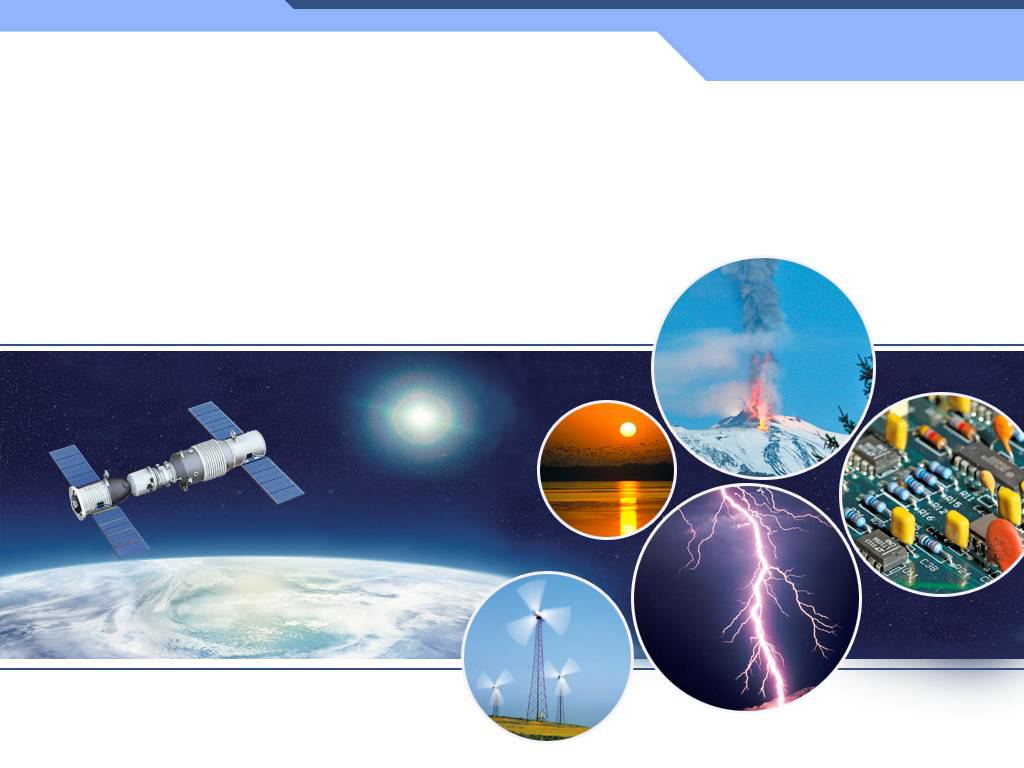 第十九章 生活用电第2节 家庭电路电流过大的原因
我国城乡许多地区进行家庭供电线路的改造，主要内容是把电线换成更粗的，电能表换成标定电流更大的。你认为电功率与电流间有什么关系？
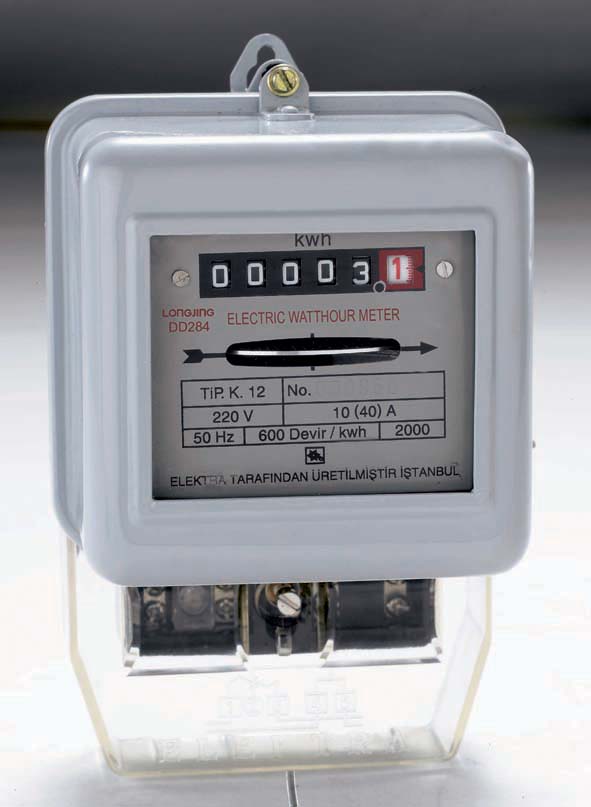 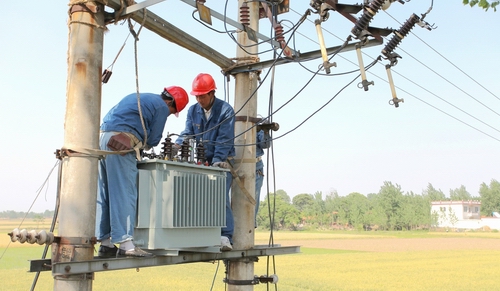 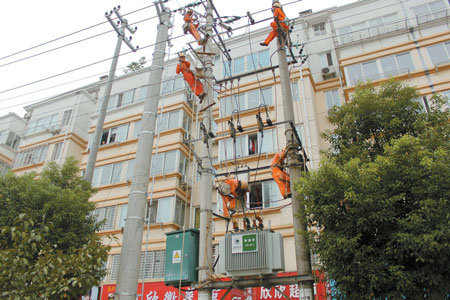 一、家用电器的总功率对家庭电路的影响
1．家庭电路中的总功率：P = P1+ P2+ …+ Pn。
2．用电器的总功率过大是家庭电路中电流过大的原因之一。
由P=UI得I=P/U；
家庭电路中的用电器都是并联，电压保持220V不变；
所以用电器总功率P越大，干路总电流I就越大。
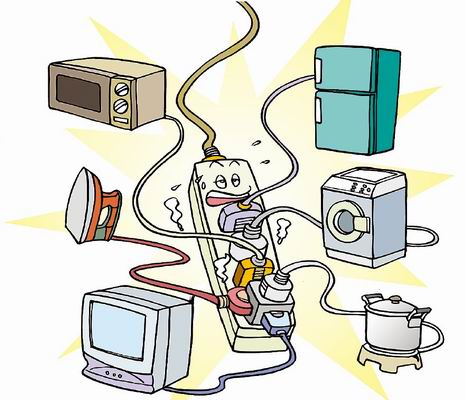 3．用电器的总功率过大的危害：
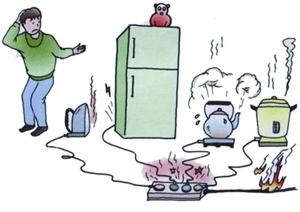 由焦耳定律Q=I2Rt可知，
电阻和通电时间一定时，
电流越大，电流产生的热量越多，易引发火灾。
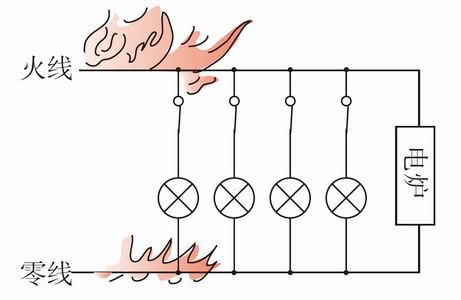 课堂练习
炎炎夏日即将来临，明明家新购置了一台1kW的空调。已知他家原有用电器的总功率是1020W，电能表上标有“220V 10A”的字样。请你通过计算说明：
（1）使用这台空调时，通过它的电流是多少？
（2）从安全用电的角度考虑，明明家的电路是否允许安装这样一台空调？
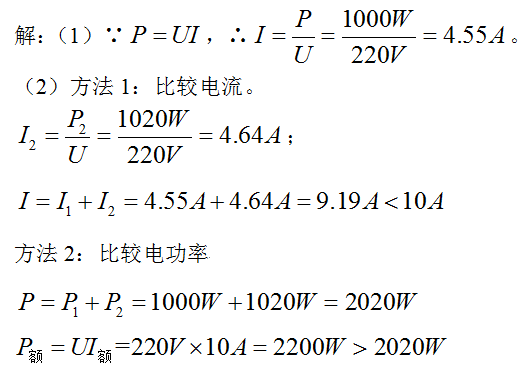 4．家庭电路中注意事项：
（1）添置大功率用电器之前，要计算一下电流或总功率，不要超过供电线和电能表额定最大电流或电能表的额定功率。
（2）每个用电器功率不大，但同时使用用电器过多，干路电流也会超过安全值。
建议同时使用的用电器不能太多，尽量错开时间交替使用。
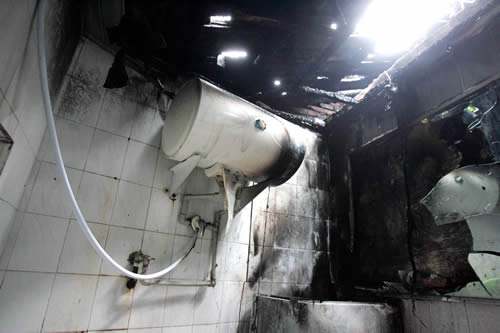 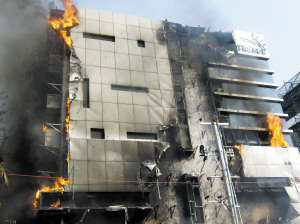 二、短路对家庭电路的影响
1．短路是家庭电路中电流过大另一个原因。
2．短路原因：火线和零线直接连通。
改装电路不小心；
绝缘皮破损；
导线绝缘皮老化；
电器进水；
灯座插座两线头相连；
插头的两线头相连
3．发生短路的危害：
发生短路时，火线和零线直接连通，不经过用电器，
导线的电阻很小，由I=U/R可知，电路电流很大；
根据焦耳定律Q=I2Rt可知，
电流通过导线产生大量热，导线迅速升温，可引燃导线的绝缘皮，易引发火灾。
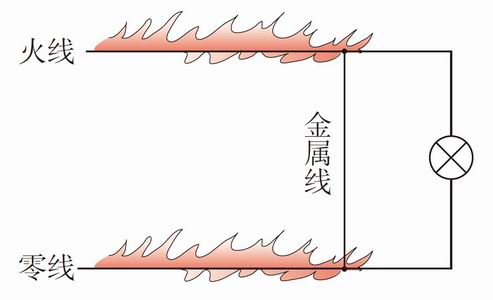 三、保险丝的作用
1．保险丝的作用：
当电流过大时，保险丝温度升高而熔断，切断电路，起到保险作用。
2．保险丝的材料：
电阻率大，熔点低的铅锑合金。
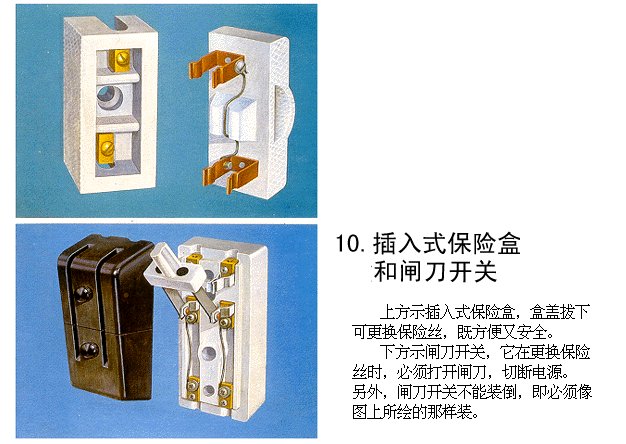 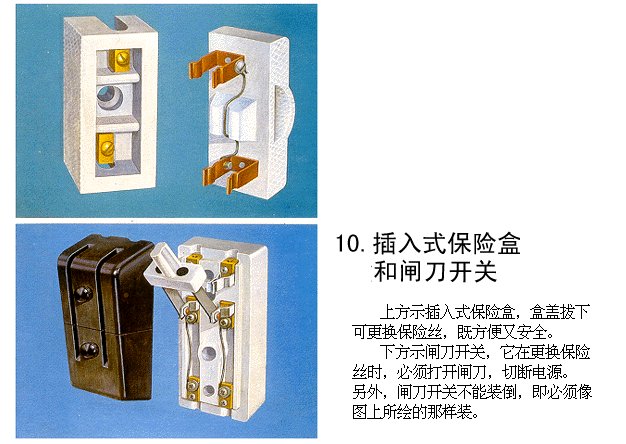 3．选择原则：
选择合适规格保险丝，使它的额定电流等于或稍大于电路中最大正常电流。

思考题：
（1）过粗的保险丝好不好？
（2）过细的保险丝好不好？
（3）使用铜丝铁丝好不好？
4．安装：
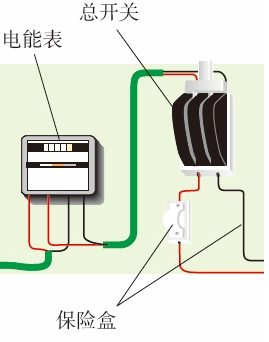 保险丝安装在总开关之后，
只在火线上，
与被保护电路串联。
5．保险管：
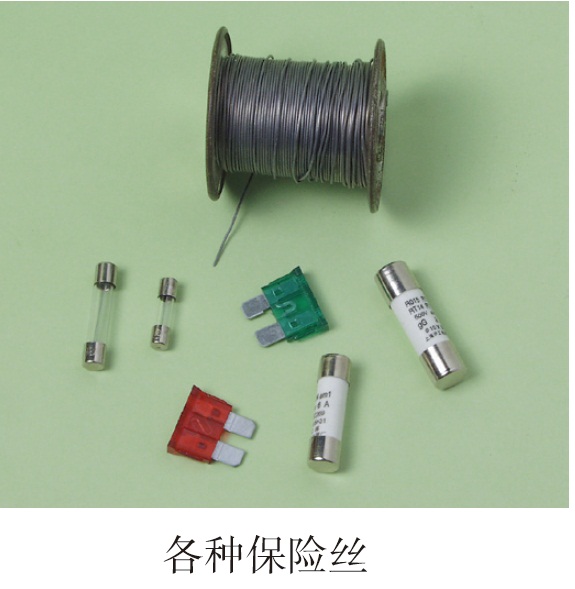 保险丝有时安装在玻璃管中，称为保险管。
保险管的额定电流写在管端铜帽上。
6．空气开关：
当前用空气开关代替保险丝。
当电路中电流过大时，空气开关自动断开，切断电源（跳闸）。
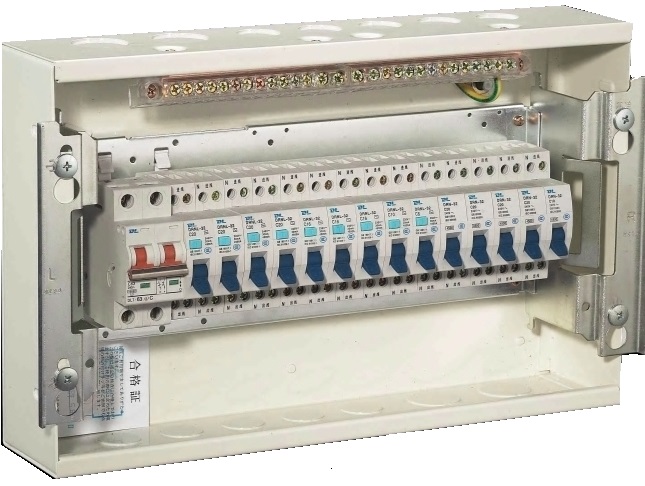 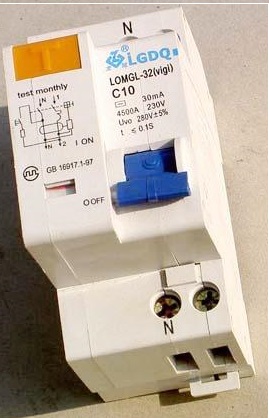 住宅配电箱
本课小结
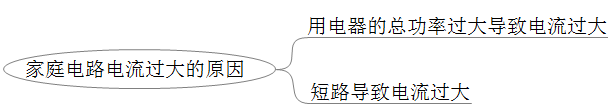 课堂练习
（2020•哈尔滨模拟）如图，闭合甲、乙两个电路中的开关后，都有一部分电线燃烧起来，产生这种现象的原因，甲是因为__________，乙是因为__________。
答案：用电器总功率过大；短路
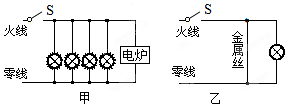 课堂练习
（2020•渭滨区一模）如图所示为家庭电路正常工作的一部分，下列说法中正确的是（　　）
A．导线B与大地之间的电压为220V
B．保险丝能在有人触电时自动切断电路
C．闭合开关后，测电笔先后插入插座的左右插孔，氖管都发光
D．电冰箱的插头插入三孔插座时，能使电冰箱的金属外壳接地
答案：D
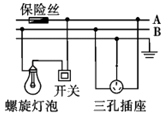 课堂练习
（2020•台安县一模）下列有关家庭用电知识的说法正确的是（　　）
A．制作保险丝应选择熔点较高、电阻较小的材料
B．使用螺丝刀形状的试电笔时手不能接触上端的金属帽，笔尖接触导线
C．控制电灯的开关应连接在火线和该电灯之间，而且螺纹灯泡螺纹只能接零线
D．小明家正使用着一台110W的电冰箱，当他将60W的台灯的插头插进插座时，灯不亮且空气开关跳闸，则故障可能是台灯断路
答案：C
课堂练习
（2019秋•龙岗区期末）关于家庭电路，下列说法中正确的是（　　）
A．在家庭电路中，同时工作的用电器越多，总电阻越大
B．家庭电路中总电流过大，保险丝熔断，一定是由于电路中用电器过多引起的
C．用电器使用三线插头，是为了防止漏电而采取的保护措施
D．使用试电笔时，手必须要触碰到试电笔的笔尖金属体

答案：C
课堂练习
（2020•工业园区二模）如图所示为小刚所连的两盏白炽灯和两个插座的电路图。通电后发现不能正常工作。下面几个措施中可能引起危险的是（　　）
A．拆掉开关S2，两条导线连在一起
B．拆掉开关S3，两条导线连在一起
C．拆掉插座甲，两条导线连在一起
D．拆掉灯泡丙，两条导线连在一起

答案：D
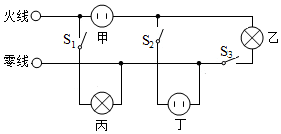 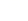